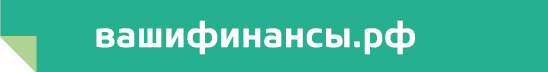 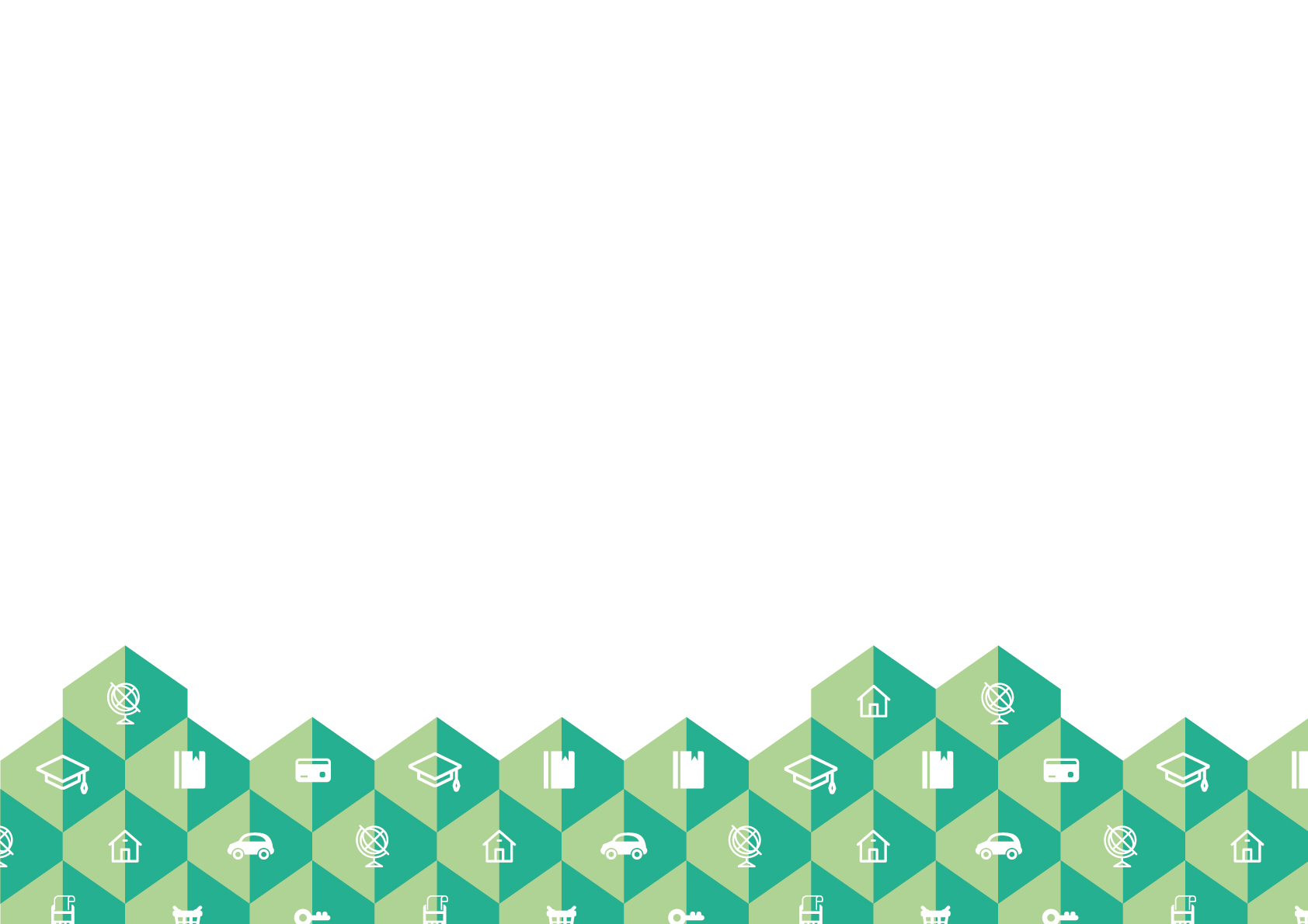 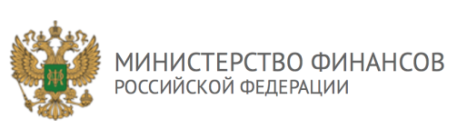 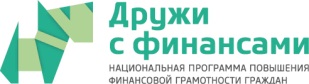 ПРОЕКТ 
МИНФИНА РОССИИ И ВСЕМИРНОГО БАНКА 
«СОДЕЙСТВИЕ ПОВЫШЕНИЮ УРОВНЯ ФИНАНСОВОЙ ГРАМОТНОСТИ НАСЕЛЕНИЯ И РАЗВИТИЮ ФИНАНСОВОГО ОБРАЗОВАНИЯ В РОССИЙСКОЙ ФЕДЕРАЦИИ»
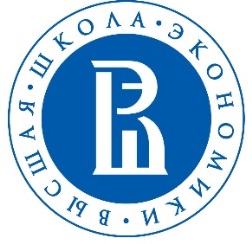 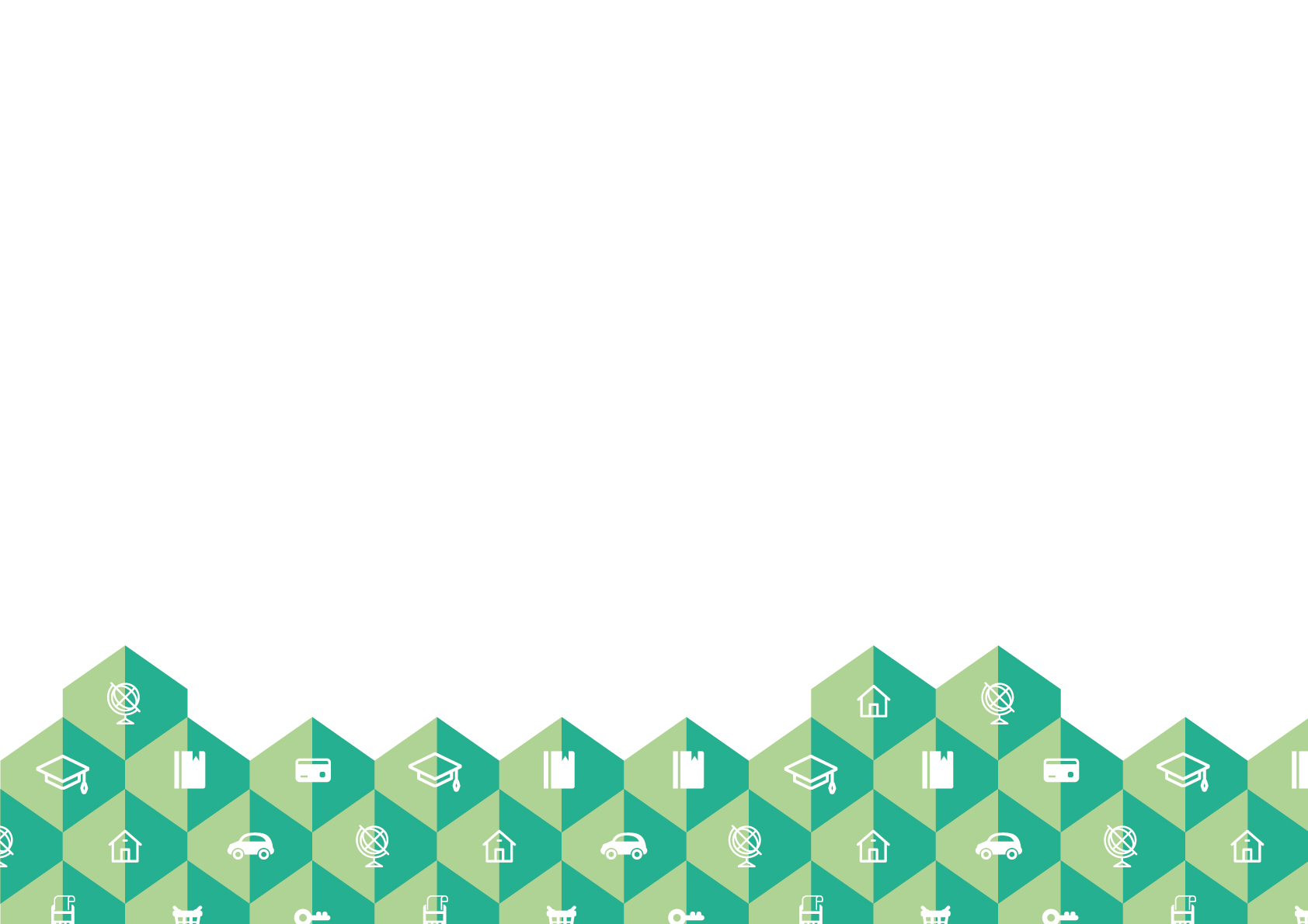 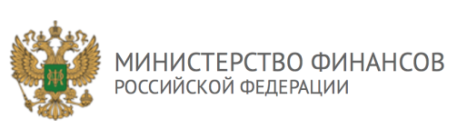 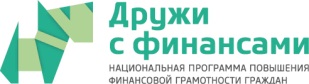 Управление мотивацией и вовлеченностью ключевых заинтересованных лиц в преподавании финансовой грамотностью в образовательных учреждениях 
(обмен-опытом).
Елена Зиновьевна Богданова
методист ММЦ , Санкт-Петербург
2021 год
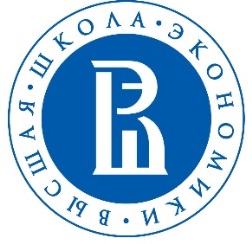 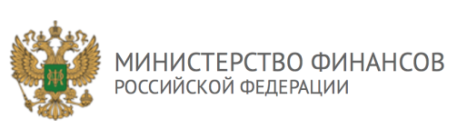 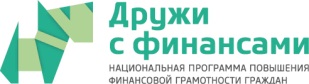 мотивация
Мотива́ция — побуждение к действию
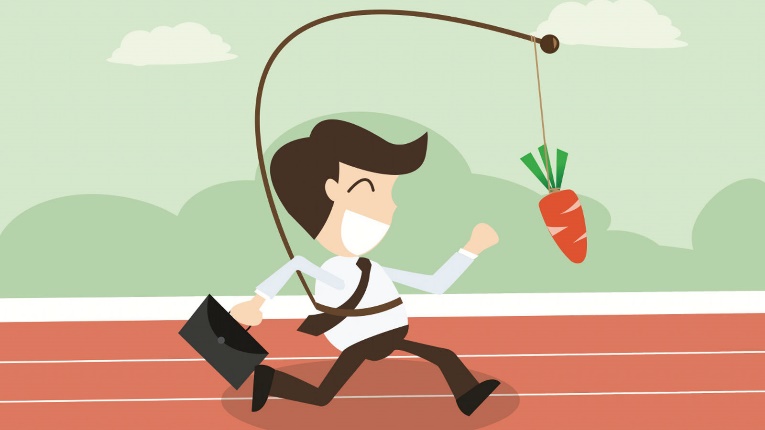 Мотивация – это способность человека удовлетворять свои потребности посредством какой-либо деятельности
Мотивация – это динамический психофизиологический процесс, который управляет поведением человека и определяет его организованность, направленность, устойчивость и активность.
https://4brain.ru/psy/psihologija-motivacii.php
[Speaker Notes: Виды мотивации:
Внешняя / внутренняя
Положительная / отрицательная
Устойчивая  / неустойчивая
Индивидуальна / групповая]
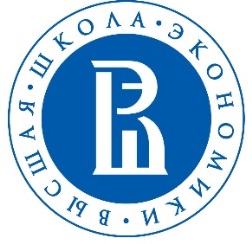 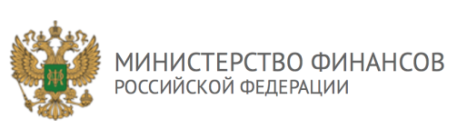 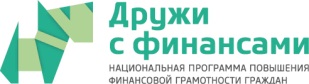 Пирамида потребностей Маслоу
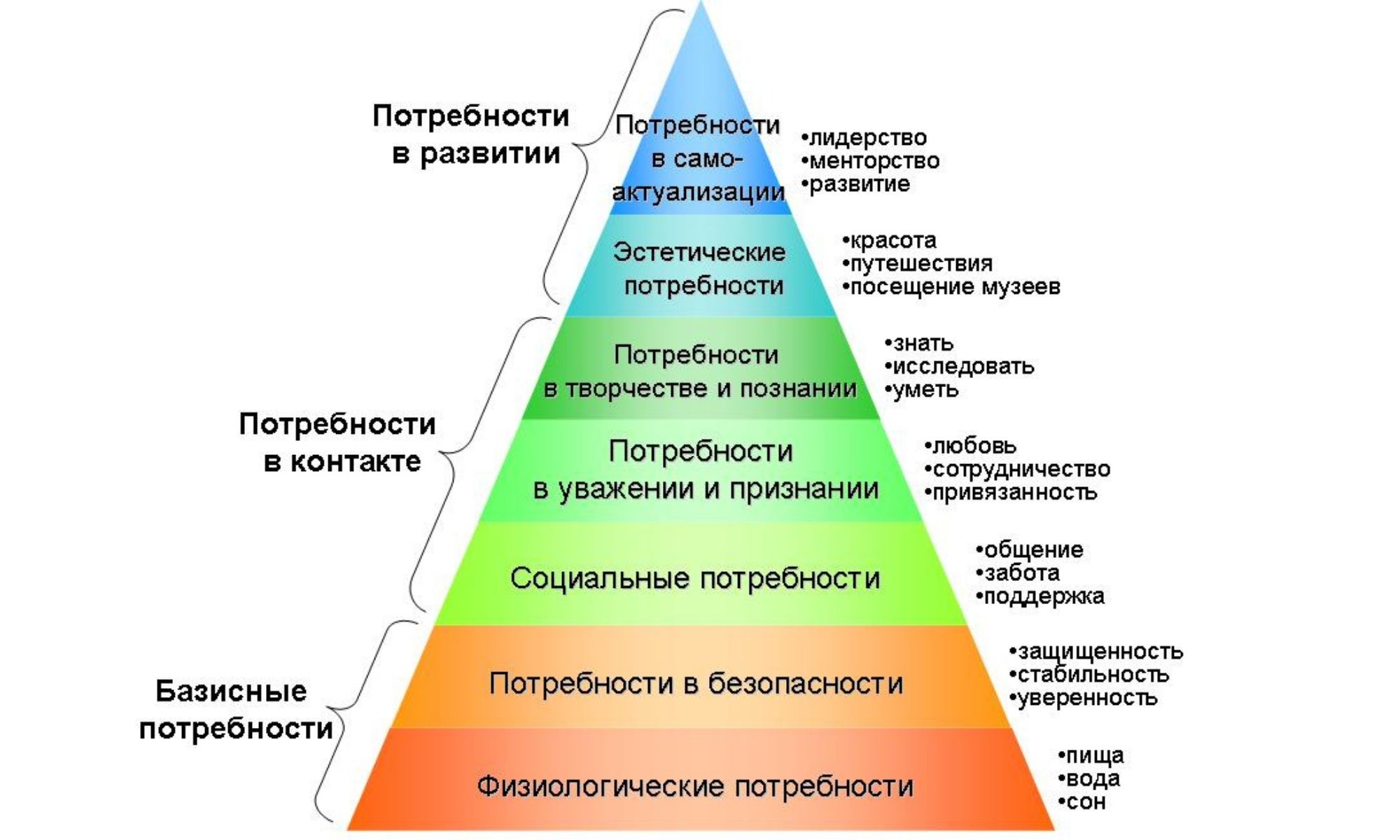 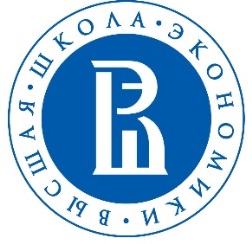 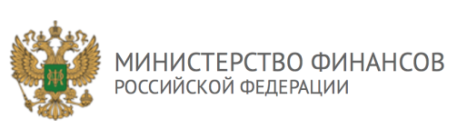 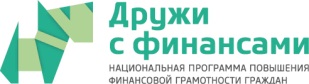 Двухфакторная теория Гецберга
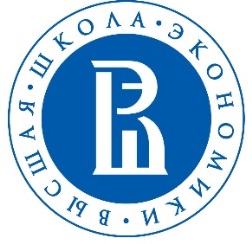 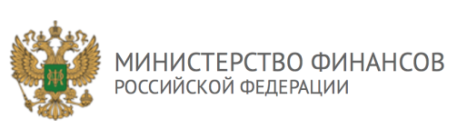 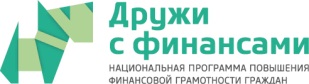 Теория ожиданий Врума
Человек удовлетворяет свои потребности, 
одновременно достигаются цели организации
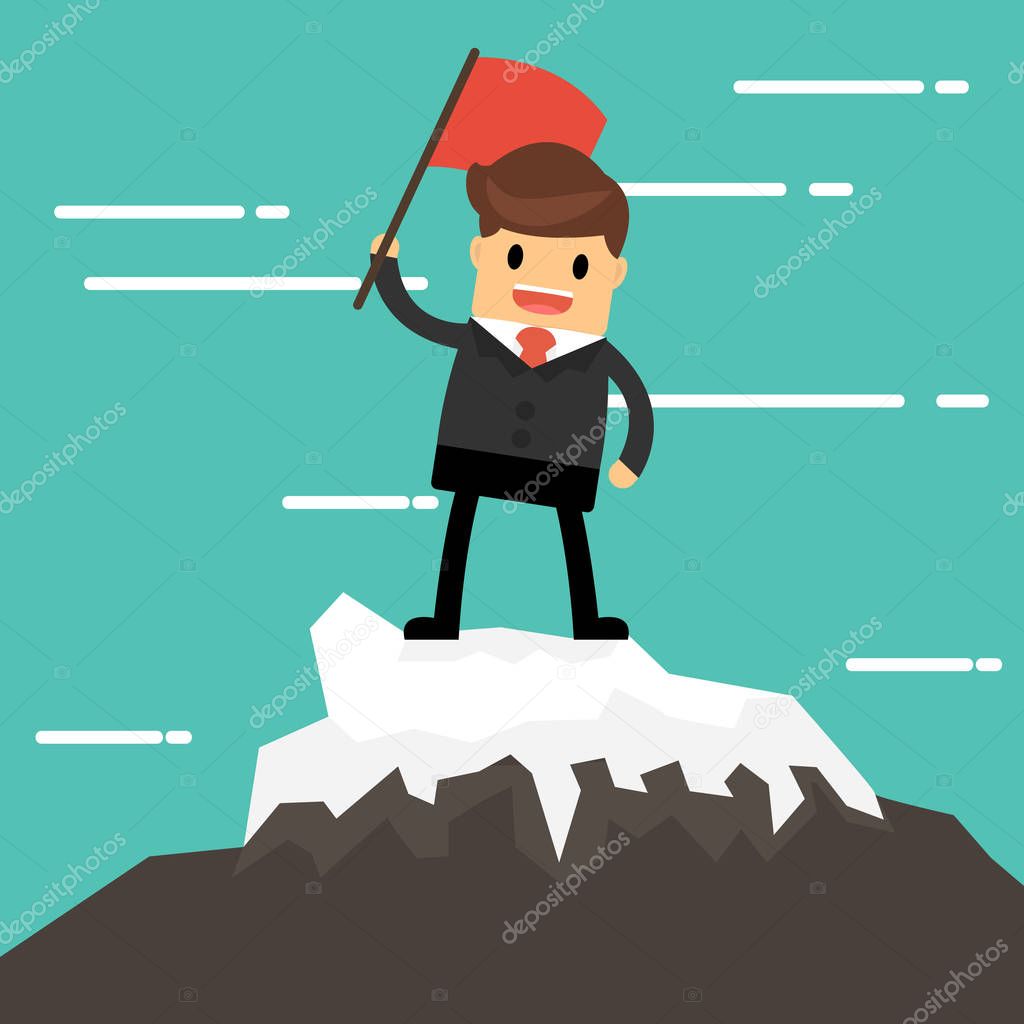 У человека есть все необходимые ресурсы 
(в т.ч. знания, время…_)
Важно добиться максимального соответствия между тем, что человек умеет и тем, что от него требуется
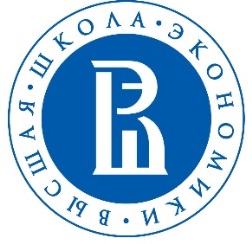 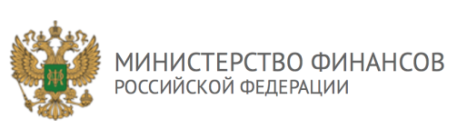 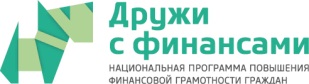 Теория равенства (справедливости) Адамса
Человек оценивает эффективность мотивации, сравнивая себя с другими, находящимися в аналогичных условиях
Возможны 3 варианта:
Недооценка
Справедливая оценка
Переоценка
[Speaker Notes: Важно не как тебя оценили, а как оценили по сравнению с другими

Что я получаю от моей работы – что другие получают
Что я вкладываю – что другие вкладывают]
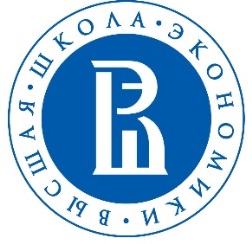 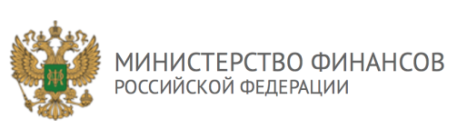 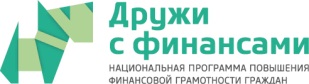 Теория постановки целей Э. Локка
https://en.ppt-online.org/388235
[Speaker Notes: Чтобы про задачу не сказали : «А, легкотя…»
Эдвин Локк
Приверженность цели]
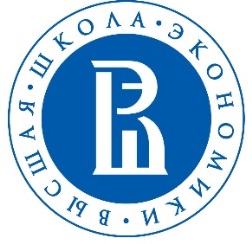 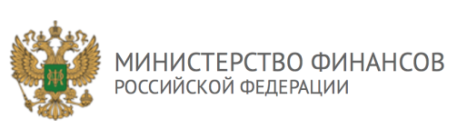 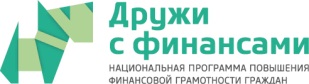 мотивация
Мотива́ция — побуждение к действию
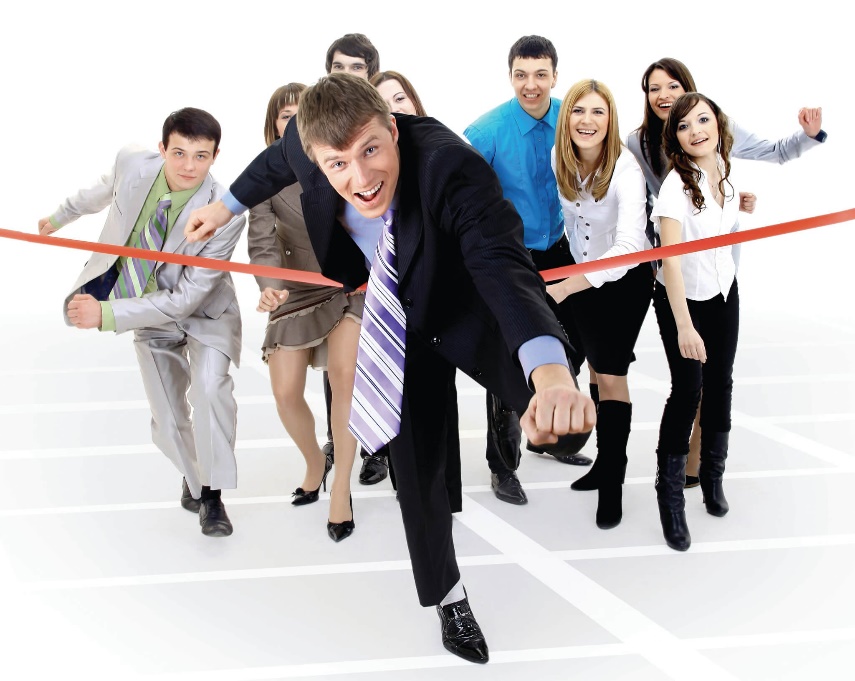 https://4brain.ru/psy/psihologija-motivacii.php
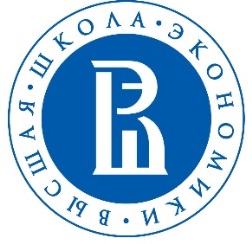 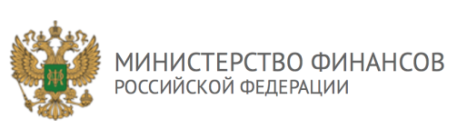 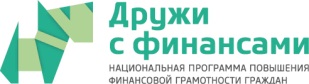 мотивация
Мотива́ция — побуждение к действию
В чем смысл?
Как влияет на жизнь?
Что дольше?
Что движет?
Как влияет на поведение?
Для чего?
https://4brain.ru/psy/psihologija-motivacii.php
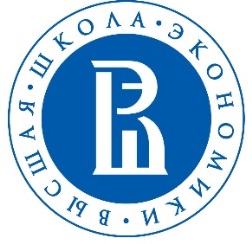 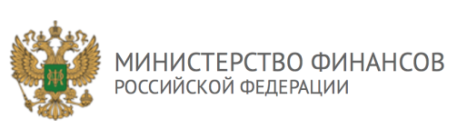 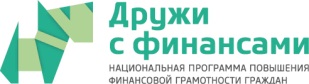 Субъекты мотивации:
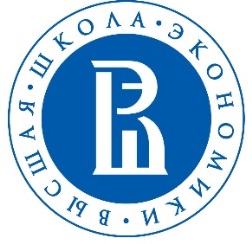 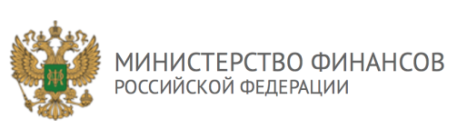 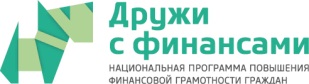 Мотивация представителей органов управления образованием
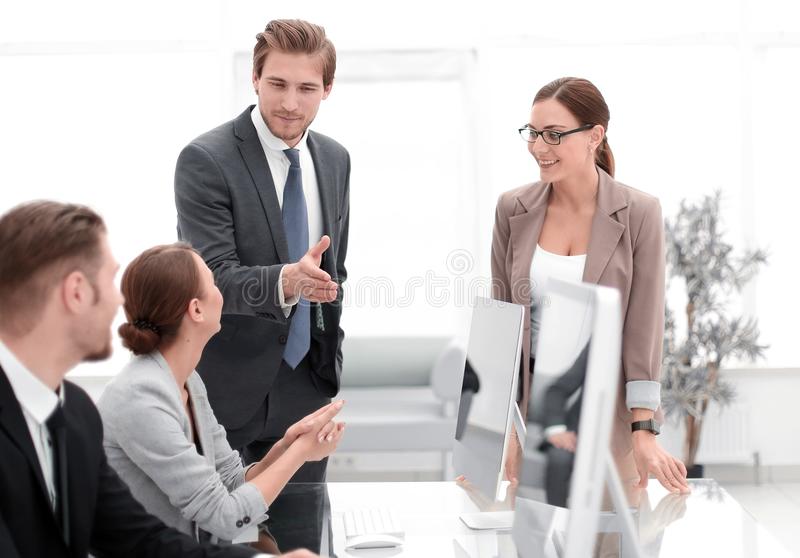 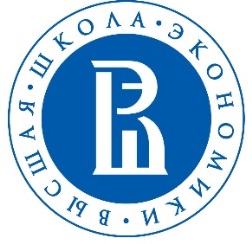 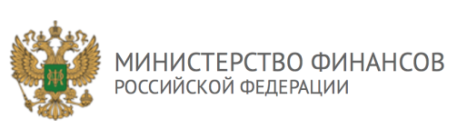 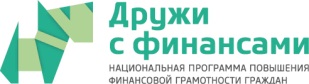 Мотивация представителей органов управления образованием
проекты
нормативная база
ВПР
функциональная грамотность
готовый УМК
ГИА
конкурсы, конференции, 
вебинары…
гранты
PISA
федеральная 
отчетность
Твой бюджет
ФГОС
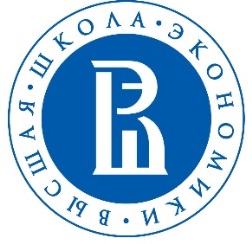 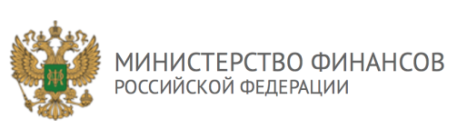 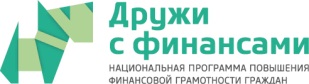 Стратегия повышения финансовой грамотности в РФ на 2017 - 2023 годы
Распоряжение Правительства РФ от 25.09.2017 N 2039-р
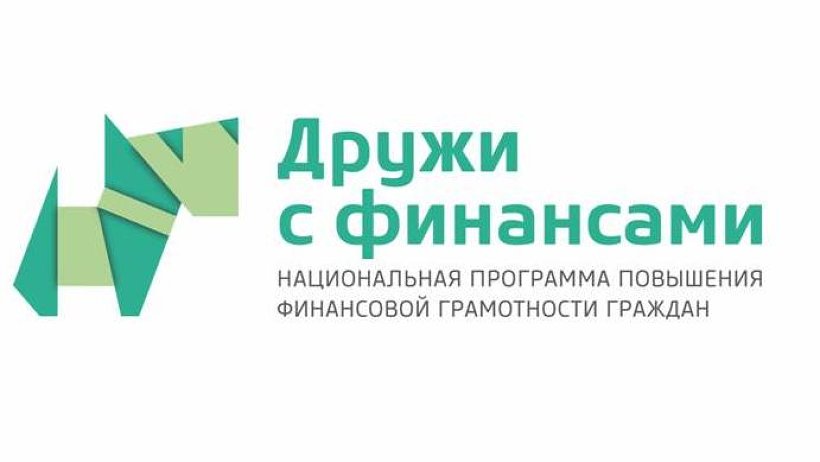 https://vashifinancy.ru/strategy/
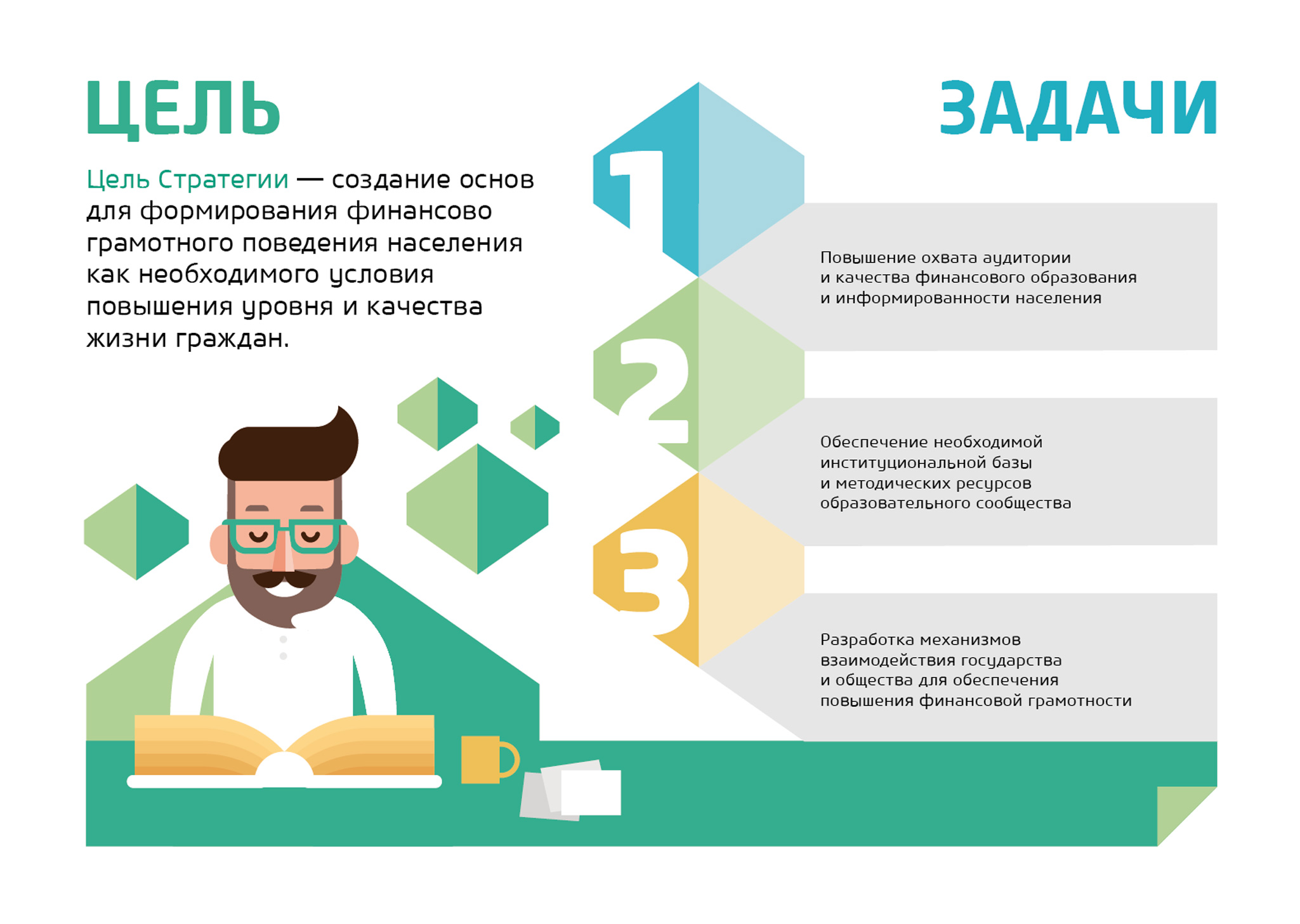 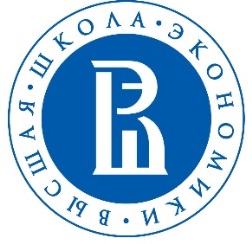 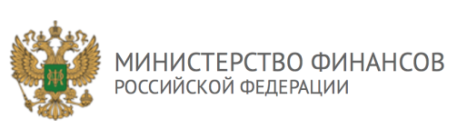 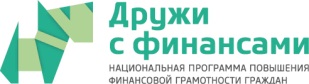 http://www.cbr.ru/content/document/file/124962/rm_2021082021.pdf
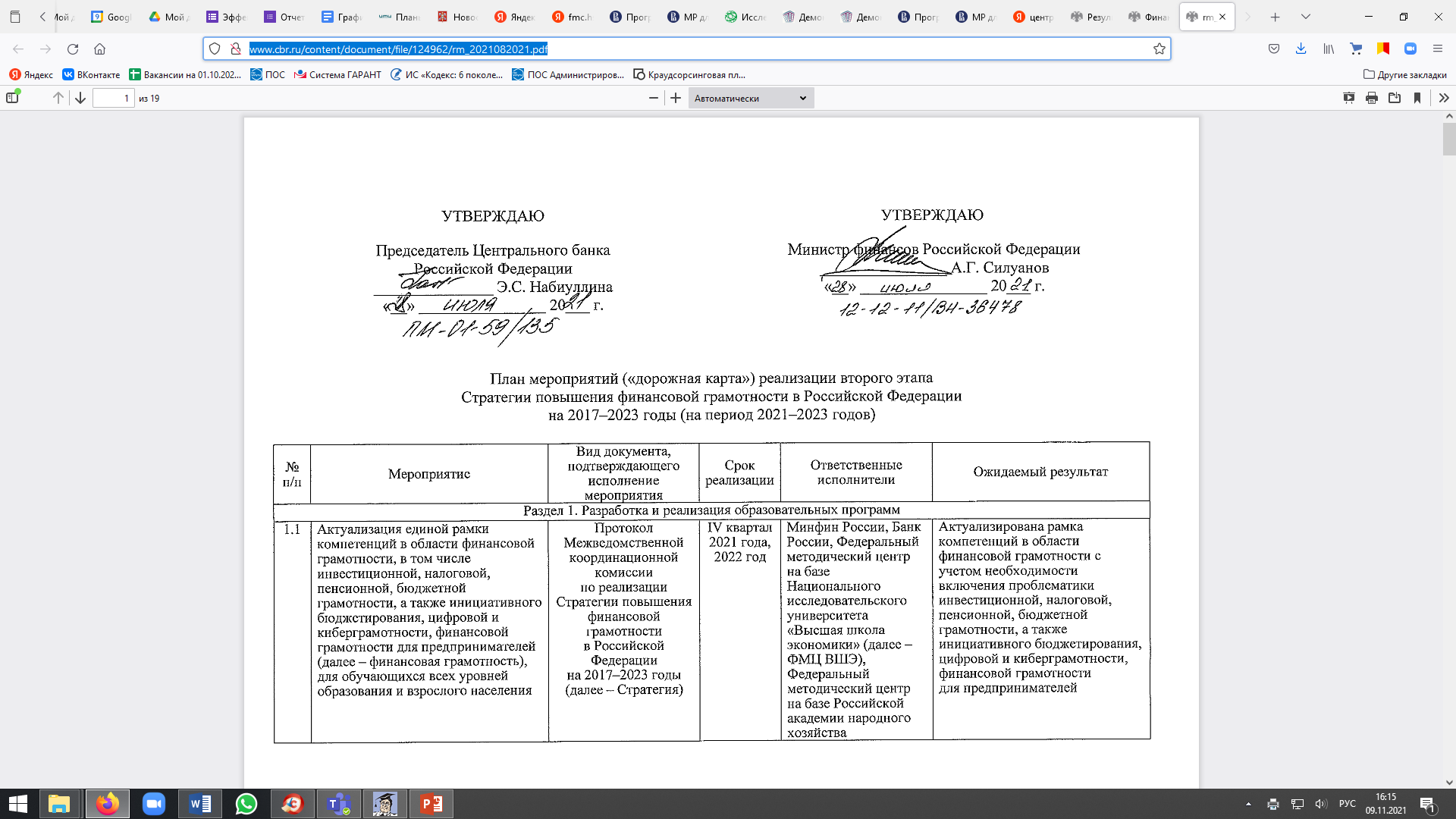 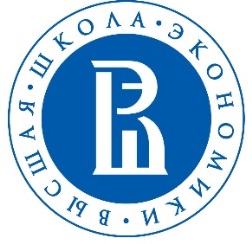 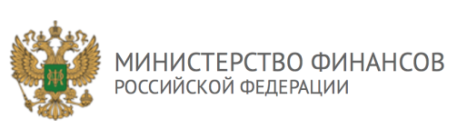 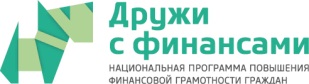 http://www.cbr.ru/content/document/file/124962/rm_2021082021.pdf
П. 4.6. Разработка плана до 2030 года
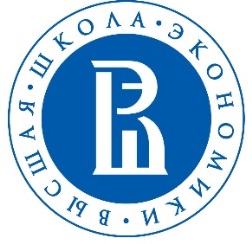 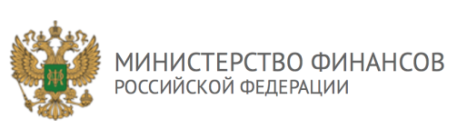 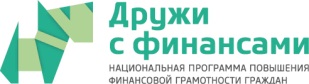 Мотивация родителей
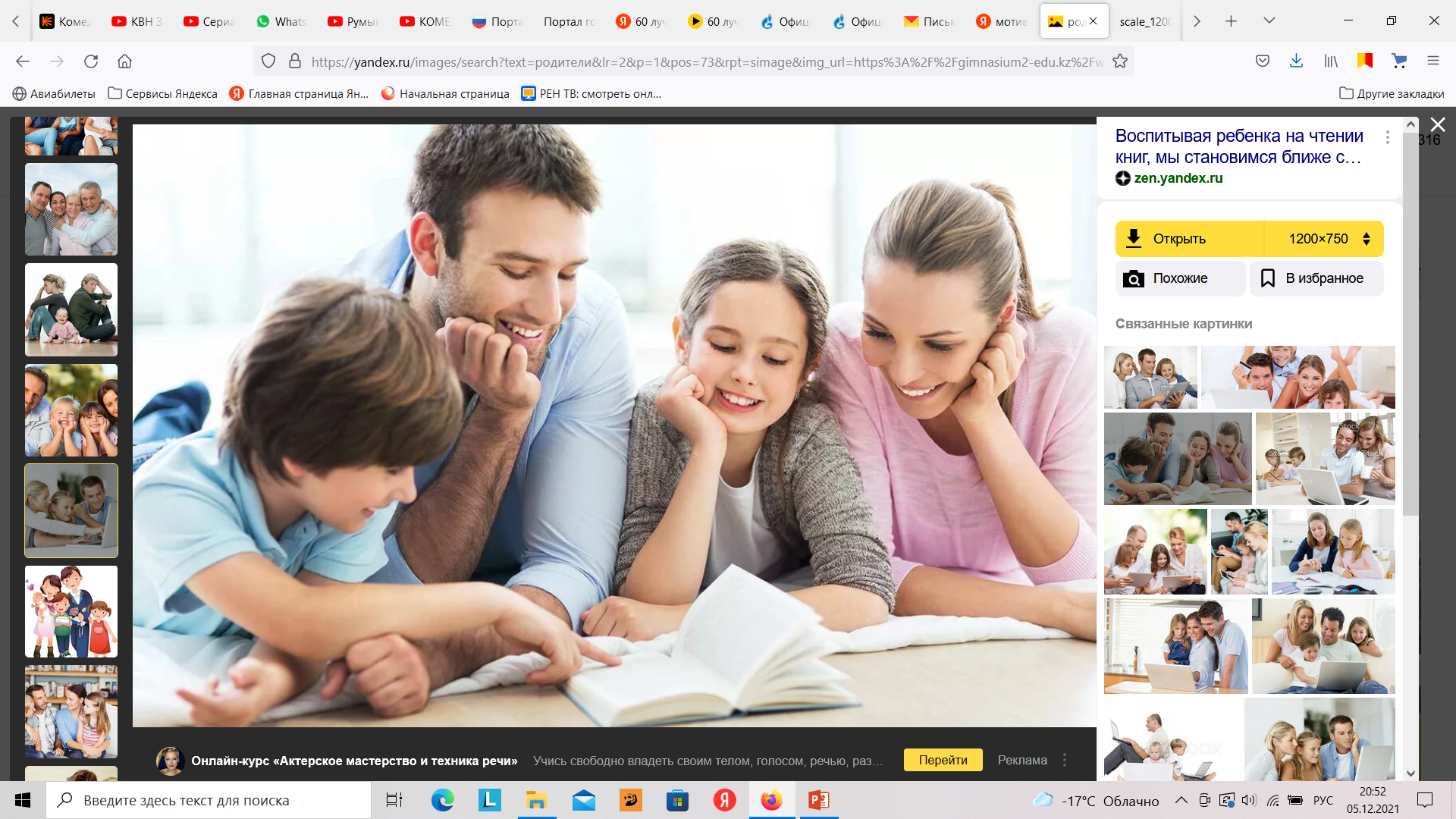 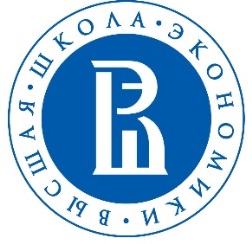 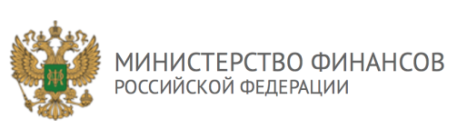 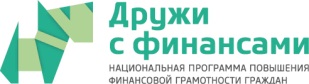 Мотивация родителей
проекты
готовый УМК, есть материалы для родителей
ВПР
занятость детей
ГИА
конкурсы, чемпионаты, 
олимпиады (в портфолио) …
сознательный выбор
пригодится в жизни
педагоги объяснят сложные вопросы мира финансов
интересно детям
работа в команде
[Speaker Notes: Дети будут чуточку богаче родителей…]
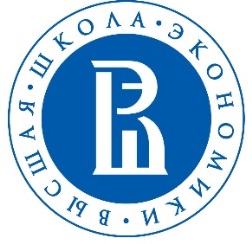 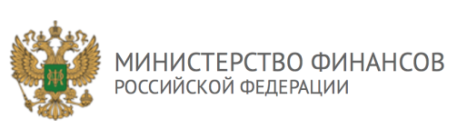 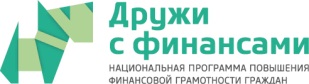 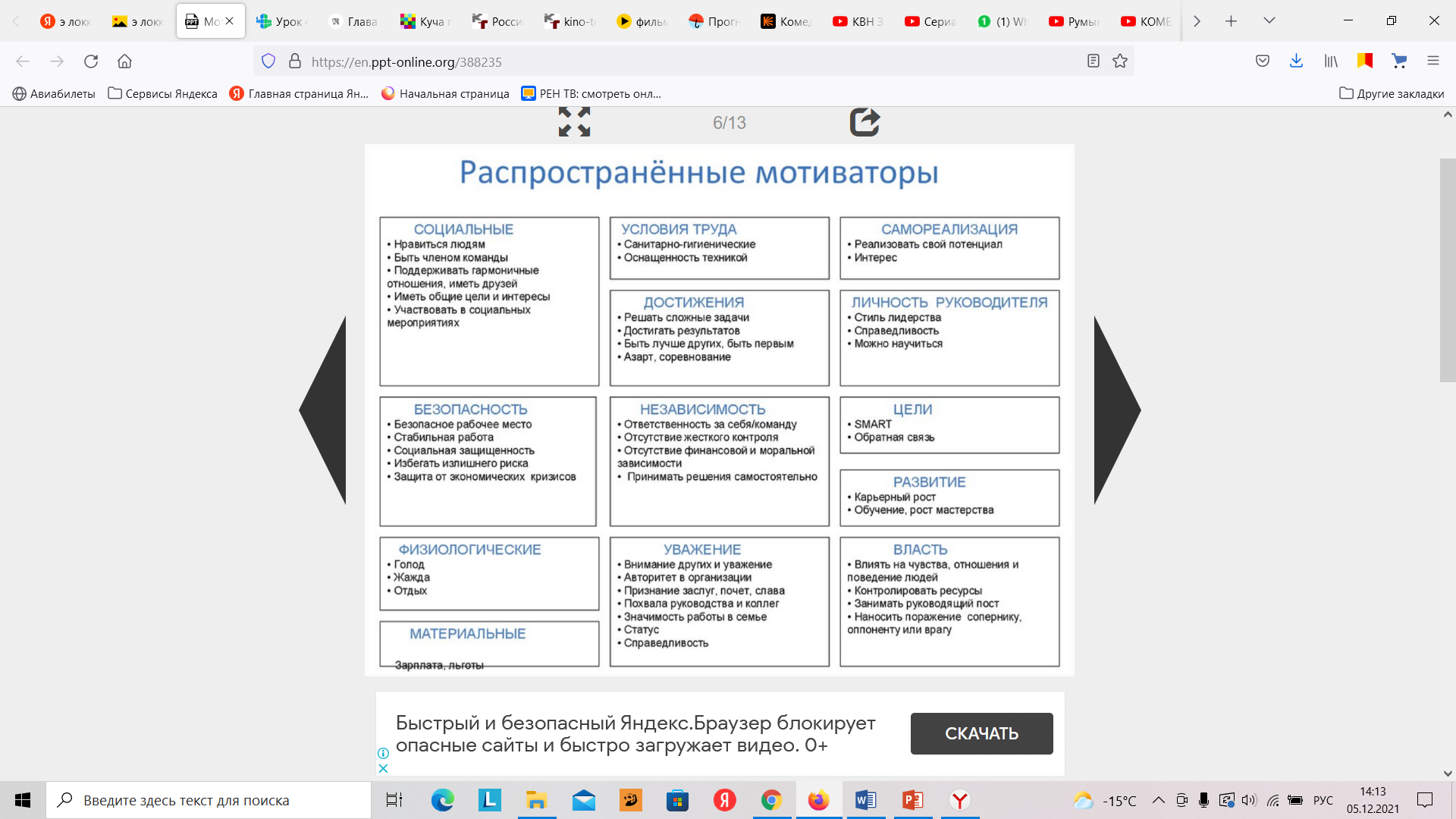 https://en.ppt-online.org/388235